Karies (hallinta)
Julkaistu 10.1.2023
Perustuu 10.1.2023 kohdennetusti päivitetyyn Käypä hoito -suositukseen
Karies (hallinta)
Näytön varmuusaste Käypä hoito -suosituksissa
Luentomateriaalin käyttö
Käypä hoito -suositusten luentomateriaalit on laadittu tukemaan suosituksen käyttöönottoa. 
Ne ovat vapaasti käytettävissä terveydenhuollon, julkishallinnon ja oppilaitosten koulutuksissa ja apuna ammattilaisten arjessa.
Käyvän hoidon tuottamat aineistot ovat kaikille avoimia ja maksuttomia.
Esityksen sisältöä ei saa muuttaa. 
Jos esitykseen sisällytetään muuta materiaalia, Käypä hoito -esityspohjaa ei saa käyttää lisätyssä materiaalissa.
Keskeistä 1(3)
Kariesta on lähes kaikilla suomalaisilla, ja suomalaisilla on edelleen parannettavaa hampaiden puhdistuksessa. 
Karieksen hallintaan kaikilla kuuluvat
hampaiden huolellinen harjaus fluorihammastahnaa käyttäen kahdesti päivässä
hammasvälien puhdistus päivittäin yläkouluikäisestä alkaen
ateriarytmi, johon kuuluvat säännölliset ja terveelliset ateriat ja välipalat
napostelun, sokeroitujen juomien ja makeisten runsaan ja usein toistuvan käytön rajoittaminen
veden käyttäminen janojuomana
terveellisten elintapojen turvaaminen kaikissa elämänvaiheissa.
Ellei karieksen hallinta onnistu pelkästään terveellisin elintavoin ja omahoidon keinoin, selvitetään reikiintymisen syyt ja suunnitellaan sen perusteella yksilöllinen karieksen hallintasuunnitelma.
Keskeistä 2(3)
Potilaan omahoidon tehostamiseen voivat kuulua
hampaiden puhdistamisen tehostaminen siten, että potilasta ohjataan kädestä pitäen kiinnittämään erityistä huomiota kohtiin, joissa on eteneviä, alkavia kariesvauriota tai jäännösplakkia
puhkeavien hampaiden puhdistamisen tehostaminen
ruokavalion muokkaaminen hampaille terveelliseksi esimerkiksi ruokapäiväkirjan havaintojen perusteella
ksylitolituotteiden käyttö ainakin kolmen ruokailukerran päätteeksi (yhteensä ≥ 5 g/päivä)
lisäfluoridi omahoitoon yksilöllisen suunnitelman mukaan esimerkiksi suurentamalla hammastahnan käyttömäärää tai käyttötiheyttä tai ottamalla käyttöön fluoritabletit, -huuhteet tai -geeli. Hammaslääkäri, lääkäri, sairaanhoitaja tai suuhygienisti voi ohjata 16 vuotta täyttäneen käyttämään 5 000 ppm:n fluorihammastahnaa päivittäisessä omahoidossa.
Keskeistä 3(3)
Ellei karieksen hallinta onnistu pelkästään terveellisin elintavoin ja omahoidon keinoin, selvitetään reikiintymisen syyt ja suunnitellaan sen perusteella yksilöllinen karieksen hallintasuunnitelma.
Yksilöllisen karieksen hallinnan hoitotulokset arvioidaan ja jatkosuunnitelma tehdään vastaanotolla toteutetun hoidon päätteeksi tai viimeistään 3–6 kuukauden kuluttua siitä.
Karieksen hallinnassa on huomioitava lasten erityisasema ja ikäihmisten tarvitsema apu suun omahoitoon.
Kaikenikäisillä tulee olla mahdollisuus elää suun terveyden kannalta turvallisessa ympäristössä, tehdä terveellisiä valintoja ja saada yhteisöltä hyvän terveyskäyttäytymisen malleja.
Kariesriskiin vaikuttavia tekijöitä (esitiedoissa)
Hampaiden riittämätön puhdistaminen A, B
Fluorihammastahnan riittämätön käyttö (vähemmän kuin 2 krt/pv) A
Fluorittoman tahnan käyttö B
Sokerien tai muiden helposti fermentoituvien hiilihydraattien runsas tai tiheään toistuva nauttiminen A
Napostelutyyppinen ruokailu B ja sokeripitoiset juomat A
Hampaiston ja leukojen alueelle kohdistunut sädehoito
Vain oireenmukainen hammashoitopalvelujen käyttö
Huono hoitomyöntyvyys ja pelko
Sosioekonomiset tekijät esim. koulutustaso, kulttuuritausta ja työtilanne
Haastavat elämäntilanteet
Lääkitykset ja sairaudet, jotka vähentävät syljeneritystä
Kariesriskiin vaikuttavia tekijöitä (suussa)
Plakki useilla reikiintymiselle alttiilla hammaspinnoilla
Vähentynyt syljen eritys
Hoitamattomat etenevät kiille- ja dentiinikariesvauriot
Hampaistossa karieksen aiheuttama pulpiitti, ulseraatio, fisteli, absessi (PUFA) 
Hampaita juurihoidettu tai poistettu karieksen vuoksi edellisten 3 vuoden aikana
Osaproteesit, oikomiskojeet ja muut plakkia retentoivat kohdat
Erosiiviset kulumismuutokset hampaissa
Suuhengitys
Kariesriskiin vaikuttavia tekijöitä(lapset ja nuoret)
Esitiedoissa havaitut tekijät:
Yöaikainen pitkään (yli 18 kuukautta) jatkunut ja tiheä tuttipulloruokailu tai imetys
Hiljattain hoitoa vaatineet kariesvauriot vanhemmilla tai sisaruksilla
Nukutushammashoidot lapsella tai perheessä
Säännöllisen hammashoidon päättyminen nuorilla
Suussa havaitut tekijät:
Puhkeavat hampaat (ikäkaudet 0,5–2, 5–7 ja 10–13 vuotta)
Näkyvä plakki pienten lasten yläetuhampaiden etupinnoilla
Kiilteen kehityshäiriöt maito- tai pysyvissä hampaissa
Oikomiskojeet
Kariesriskiin vaikuttavia tekijöitä(aikuiset ja iäkkäät)
Esitiedoissa havaitut tekijät:
Runsas hoitohistoria: korjaava hoito ja proteettiset ratkaisut
Fyysisen ja psyykkisen toimintakyvyn heikkeneminen
Ympärivuorokautinen laitoshoito
Purentaelimistön toiminnan heikkeneminen
Säännöllisen hammashoidon katkeaminen
Suussa havaitut tekijät:
Paljastuneet hammaskaulat ja niiden vaikea puhdistettavuus
Potilaskohtaisen riskin arviointi 1(2)
Potilaan hampaiden reikiintymisen riski arvioidaan rekisteröityjen altistavien tekijöiden (ks. diat 6–9) perusteella pieneksi, kohtalaiseksi tai suureksi.
Potilaskohtaisen riskin arviointi 2(2)
Hampaiden reikiintymiseen liittyviä potilaskohtaisia altistavia tekijöitä sekä oireita kartoitetaan kyselemällä. 
Kyselyn runkona voidaan käyttää altistavien tekijöiden pohjalta tehtyä tarkastuslistaa, ks. täältä.
Potilaiden haastattelussa voidaan käyttää niin sanottua motivoivaa haastattelua.
Yksilöllinen karieksen hallinnan suunnittelu edellyttää
reikiintymisriskin arviointia
kliinistä tutkimusta 
kariesvaurioiden syvyyden ja aktiivisuuden arviointia.
Kliininen tutkimus
Kariesvaurioiden syvyyden ja aktiivisuuden havainnointi on suositeltavaa tehdä näönvaraisesti käyttämällä apuna kuituvaloa ja tarvittaessa röntgenkuvausta. 
Apuna voidaan käyttää myös uusia havainnointimenetelmiä, kuten digitaalista kuituvaloa (NIR-LT) ja laserfluoresenssi-mittausta.
Kariesvaurioiden standardoitu luokittelujärjestelmä (ICDAS) 
lisää näönvaraisen havainnoinnin tarkkuutta A
auttaa arvioimaan kariesvaurion eri asteita ja aktiivisuutta
luokittelee kariesvauriot 6 luokkaan alkaen varhaisvaiheen alkavasta kiillevauriosta (ICDAS 1) laajaan, yli puolet hammaspinnasta tuhonneeseen dentiinivaurioon (ICDAS 6).
Kiillevaurioiden ICDAS-luokittelu
Dentiinivaurioiden ICDAS-luokittelu
Kariesvaurioiden havainnointi: kuituvalo (FOTI) ja röntgenkuvaus (Bitewing)
Kariesvaurioiden havainnointi: digitaalinen kuituvalo (NIR-LT) ja laserfluoresenssi
Hoitosuunnitelma – karieksen hallintasuunnitelma
Karieksen hallintasuunnitelma tehdään yhdessä potilaan kanssa.
Hoitosuunnitelman laatimista havainnollistamaan on tässä suosituksessa käytetty värikoodausta, ks. diat 19 ja 20.
Vihreä – Pieni todennäköisyys uusien vaurioiden syntymiselle ja alkavien vaurioiden etenemiselle: omahoito ja tarvittaessa yksilöllinen tehostettu omahoitosuunnitelma
Keltainen – Kohtalainen todennäköisyys uusien vaurioiden syntymiselle ja alkavien vaurioiden etenemiselle: yksilöllinen tehostettu omahoito-suunnitelma ja vaurioiden pysäytyshoito vastaanotolla sekä tarvittaessa paikkaushoito
Punainen – Suuri todennäköisyys uusien vaurioiden syntymiselle ja alkavien vaurioiden etenemiselle: yksilöllinen tehostettu omahoito-suunnitelma ja vaurioiden pysäytyshoito vastaanotolla, paikkaushoito
Uusien vaurioiden syntymisen ja alkavien vaurioiden etenemisen todennäköisyys sekä hoitosuunnitelma
Karieksen hallintatoimet kotona ja vastaanotolla
Kaaviossa esitetään karieksen hallintatoimet kotona ja vastaanotolla, kun todennäköisyys hampaiden reikiintymiselle on pieni, kohtalainen tai suuri.

Ks. tarkemmin suosituksesta löytyvä sähköinen kaavio.
© SuomalainenLääkäriseura Duodecim
Elintavat ja kaikille suositeltava omahoito
Hampaiden huolellinen puhdistus 1(2)
Kaikkien pitää harjata hampaansa kaksi kertaa päivässä joko itse tai avustettuna A, fluorihammastahnaa käyttäen A vähintään 2 minuutin ajan.
Puhkeavien tai vasta puhjenneiden poskihampaiden purupinnat tulee puhdistaa erityisen huolellisesti C.
Kuva. Harjakset eivät tavoita puhkeavan hampaan purupintaa hammasrivin suuntaisesti harjattaessa (a). Hammasharja täytyy asettaa puhkeavan hampaan purupinnalle erikseen (b).
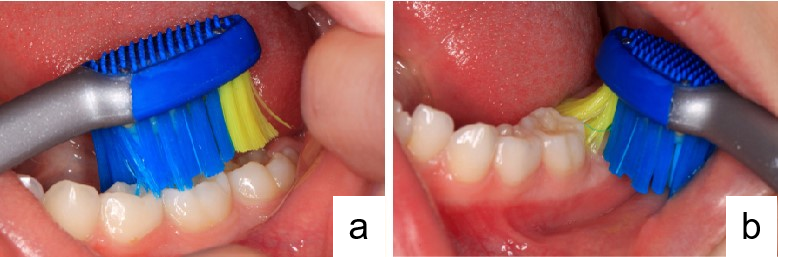 Hampaiden huolellinen puhdistus 2(2)
Sähköhammasharjalla hampaat puhdistuvat paremmin kuin tavanomaisella harjalla B.
Motoriset taidot ovat vasta kouluiässä kehittyneet sellaiselle tasolle, että lapsi kykenee itsenäisesti puhdistamaan hampaansa. 
Huoltajien tulee valvoa yläkouluikään asti, että hampaat tulevat riittävän puhtaiksi C.
Yläkouluikäisten ja aikuisten on hyvä puhdistaa hammasvälinsä päivittäin.
Läheisten tai hoitajien on huolehdittava niiden henkilöiden suuhygieniasta, jotka eivät syystä tai toisesta kykene huolehtimaan siitä itse.
Fluorihammastahnan käyttö
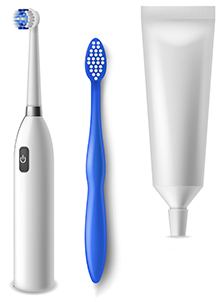 Kuva: Gettyimages
Fluorihammastahnan käyttösuositus
Kuvien copyright: Suomalainen Lääkäriseura Duodecim
Vesi janojuomana
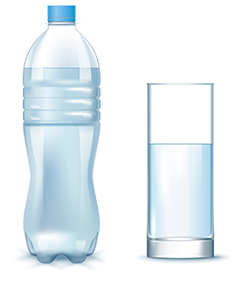 Kuva: Gettyimages
Säännölliset ruoka-ajat ja monipuolinen ruokavalio
Säännölliset ruoka-ajat ja monipuolinen ruokavalio suojaavat hampaita reikiintymiseltä B.
Sokeria tai muita helposti fermentoituvia hiilihydraatteja sisältäviä tuotteita ei tule käyttää usein eikä suuria määriä, ja niiden käyttö tulee rajoittaa aterioiden yhteyteen A.
Aikuisilla yleisimmät lisättyjen sokerien lähteet ovat makeutesokeri, makeiset, juomat, leivonnaiset ja keksit.
Lapsilla tärkeimmät lisättyjen sokerien lähteet ovat sokeroidut juomat ja mehut, makeiset ja suklaa, leivonnaiset, aamiaismurot, jälkiruoat ja makeutetut maitotuotteet, esimerkiksi sokeroitu kaakao.
Perunalastuja tai muita samankaltaisia naposteltavia ei tule nauttia usein, koska ne tarttuvat hampaisiin ja aiheuttavat pitkäkestoisen happohyökkäyksen B.
Lasten karieksen hallinta
Karieksen hallinnassa on huomioitava lasten erityisasema. Lasten hampaat puhkeavat ja hampaisto kehittyy samalla, kun he opettelevat hyviä terveystottumuksia.
Vanhempien roolimalli on tärkeä.
Karieksen hallintaa edistävät elintavat tulee juurruttaa jo varhaislapsuudessa, jolloin niistä tulee parhaiten elinikäinen tapa.
Pikkulapsia ei pidä totuttaa sokerin käyttöön, ja heitä pitää suojata varhaiselta mutans-streptokokkitartunnalta.
Huoltajien tehtävänä on huolehtia siitä, että lasten hampaat pestään puhtaiksi kahdesti päivässä käyttäen fluoritahnaa suositusten mukaan.
Iäkkäiden karieksen hallinta
Iäkkäiden karieksen hallinnassa hoidon ensisijainen tavoite on puhdas, kivuton ja tulehdukseton suu.
Terveydessä ja toimintakyvyssä voi olla suuriakin rajoitteita, jotka usein heikentävät omatoimisuutta ja voivat vaikeuttaa erityisesti hampaiden puhdistusta.
Suosituksesta löytyvät lisämateriaalit:
Karieksen hallinta iäkkäillä
Muistisairaan suun hoito
Suunhoito kotihoidon asiakkailla, hoivapalveluissa ja laitoksissa
Kun henkilö vastustelee suun puhdistusta – vinkkejä haastaviin tilanteisiin
Kuva: Kaija Komulainen
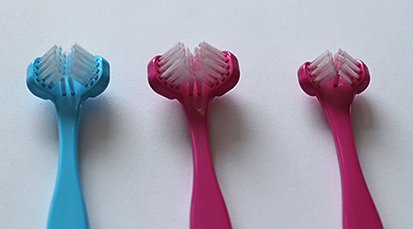 Kuvassa on eri kokoisia kolmitasoharjoja. Jos potilaan hampaiden puhdistaminen on vaikeaa, hampaat voidaan puhdistaa kolmitasoharjalla.
Kariesvaurioiden pysäytyshoito
Ellei karieksen hallinta onnistu pelkästään terveellisin elintavoin ja omahoidon keinoin, selvitetään reikiintymisen syyt ja tehdään yksilöllinen karieksen hallintasuunnitelma.
Suunnitelma laaditaan ammattihenkilön ja potilaan yhteistyönä.
Motivoiva haastattelu on suositeltava ohjausmenetelmä, kun tavoitteena on potilaan terveyskäyttäytymisen muuttuminen A.
On tärkeää pyrkiä selvittämään potilaan omat tavoitteet, tavoiteltavan muutoksen merkitys ja käytettävissä olevat resurssit, sillä ne ohjaavat potilaan motivoitumista.
Suosituksen kaavioon (ks. dia 20) on koottu karieksen hallinta-toimet kotona ja vastaanotolla, kun todennäköisyys hampaiden reikiintymiselle on pieni, kohtalainen tai suuri.
Tehostettu omahoito karieksen hallinnassa
Alkavien kariesvaurioiden pysäytysvastaanotolla
Yksilöllinen tarkastus- tai tutkimusväli
Suun terveyden kannalta terveellinen elinympäristö
Kaikenikäisillä tulee olla mahdollisuus elää suun terveyden kannalta turvallisessa ympäristössä, tehdä terveellisiä valintoja ja saada yhteisöltä hyvän terveyskäyttäytymisen malleja.
Kunnilla on vastuu edistää kuntalaisten suun terveyttä.
Vastuu terveellisten elintapojen opettamisesta on lapsen huoltajilla, koska heidän antamansa malli on keskeinen terveellisten elämäntapojen juurruttamisessa.
Kotien on myös saatava tukea suun terveydenhuollosta, neuvoloista ja muilta toimijoilta, kuten päivähoidosta, koulusta, harrastustoiminnasta ja muusta terveydenhuollosta.
Karieksen hallinta päivähoidossa
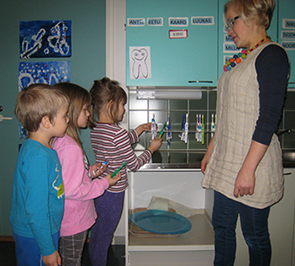 Kuva: Sirpa Järvinen
Karieksen hallinta kouluissa ja harrastuksissa
Karieksen hallinta hoivapalveluissa ja laitoshoidossa
Iäkkäiden ja laitoshoidossa olevien päivittäisestä suuhygieniasta huolehtiminen on lähes kokonaan läheisten ja hoivapalvelujen henkilökunnan vastuulla. 
Noin 80 % ympärivuorokautisen hoivan asukkaista tarvitsee apua päivittäiseen suuhygieniaansa.
Hammaslääkäreiden ja muun suun terveydenhuollon henkilökunnan tehtävä on ohjeistaa ja opastaa hoitohenkilökuntaa päivittäiseen suuhygieniasta huolehtimiseen.
Säännöllisten yksilöllisen tarpeen mukaan suunniteltujen suun terveystarkastusten toteutumisesta huolehditaan myös hoivapalvelujen piirissä olevilla.
Muistisairaus aiheuttaa aina haasteita omahoidon ja hammashoidon toteutumiselle, ks. diat 38 ja 39.
Muistisairaan suunhoito 1(2)
Peruspalveluissa sovitaan ja kirjataan menettelytavat, joilla muistisairaan henkilön hammashoitoon ohjaus, suunhoito ja hoidon säännöllisyys järjestetään.
Hammaslääketieteellisen hoidon tavoite on suun pitäminen infektiovapaana ja kivuttomana, myös muistisairailla.
Varmistetaan, että hampaat ja proteesit puhdistetaan päivittäin huolellisesti, joko itsenäisesti, ohjattuna tai avustettuna.
Hampaat harjataan 2 kertaa päivässä miedonmakuisella fluorihammastahnalla riittävän pienellä ja pehmeällä hammasharjalla tai sähköhammasharjalla.
Irtoproteesit harjataan käyttäen saippuapohjaista pesuainetta tai proteesitahnaa vähintään 1 kerran päivässä. Proteesit säilytetään yön yli pois suusta.
Muistisairaan suunhoito 2(2)
Kuivan suun oireita lievitetään huolehtimalla riittävästä ruuan ja nesteen saannista, tarkistamalla lääkelista vuosittain ja käyttämällä kuivan suun hoitoon tarkoitettuja paikallistuotteita.
Ruokailusta huolehtivan on hyvä tiedostaa, että jokainen sokeria sisältävän tuotteen tai juoman nauttimiskerta aiheuttaa suuhun happovaikutuksen.
Suuvesien jatkuvaa käyttöä ei suositella.
Jos hampaiden infektiot aiheuttavat yleisterveydellisen riskin, voidaan joutua poistamaan hampaita tai saneeraamaan hampaistoa laajemmin.
Korjaava hoito
Korjaavaan hoitoon joudutaan turvautumaan, jos
alkavan kariesvaurion pysäyttämistoimia ei ole aloitettu riittävän ajoissa tai
kariesvaurioiden pysäyttämisessä ei ole onnistuttu.
On tärkeää, että paikkaushoidon ohella pysäytetään myös potilaalla mahdollisesti olevat alkavat kariesvauriot.
Potilaan kanssa yhdessä luodaan pohja sille, että hampaiden reikiintyminen saadaan tulevaisuudessa ehkäistyksi osana jokapäiväistä elämää.
Lopuksi
Suomalaisen Lääkäriseuran Duodecimin ja Suomen Hammaslääkäriseura Apollonia ry:n asettama työryhmä
Puheenjohtaja: 
Vuokko Anttonen, professori emerita, EHL; Oulun yliopisto, Suun terveyden tutkimusyksikkö
Jäsenet:
Mirkka Järvinen, FT, suuhygienisti, TtM; Espoo
Kaija Komulainen, HLT; Itä-Suomen yliopisto
Antti Kämppi, HLT, EHL, FM, yliopistonlehtori; Helsingin yliopiston suu- ja leukasairauksien osasto.
Anne Laajala, EHL; Oulun yliopisto, Suun terveyden tutkimusyksikkö, Oulun yliopistosairaala
Marja-Liisa Laitala, professori, EHL; Oulun yliopisto, Suun terveyden tutkimusyksikkö
Marina Merne-Grafström, HLT, EHL, ylihammaslääkäri; Turun kaupungin hyvinvointitoimiala
Kaisu Pienihäkkinen, kariesopin dosentti, EHL; Turun yliopiston hammaslääketieteen laitos
Marja Pöllänen, parodontologian dosentti, EHL; Suomalainen Lääkäriseura Duodecim, Käypä hoito -toimittaja
Eija Salmela, HLT, EHL, yliopistonlehtori; Helsingin yliopiston suu- ja leukasairauksien osasto ja HUS
Luentomateriaalin on laatinut oppimateriaalitoimittaja Tiina Tala, Käypä hoito. Asiasisällön ovat tarkistaneet Vuokko Anttonen ja Marja Pöllänen.